BLACK HOLES
Joseph  Silk 

   IAP/JHU/Oxford
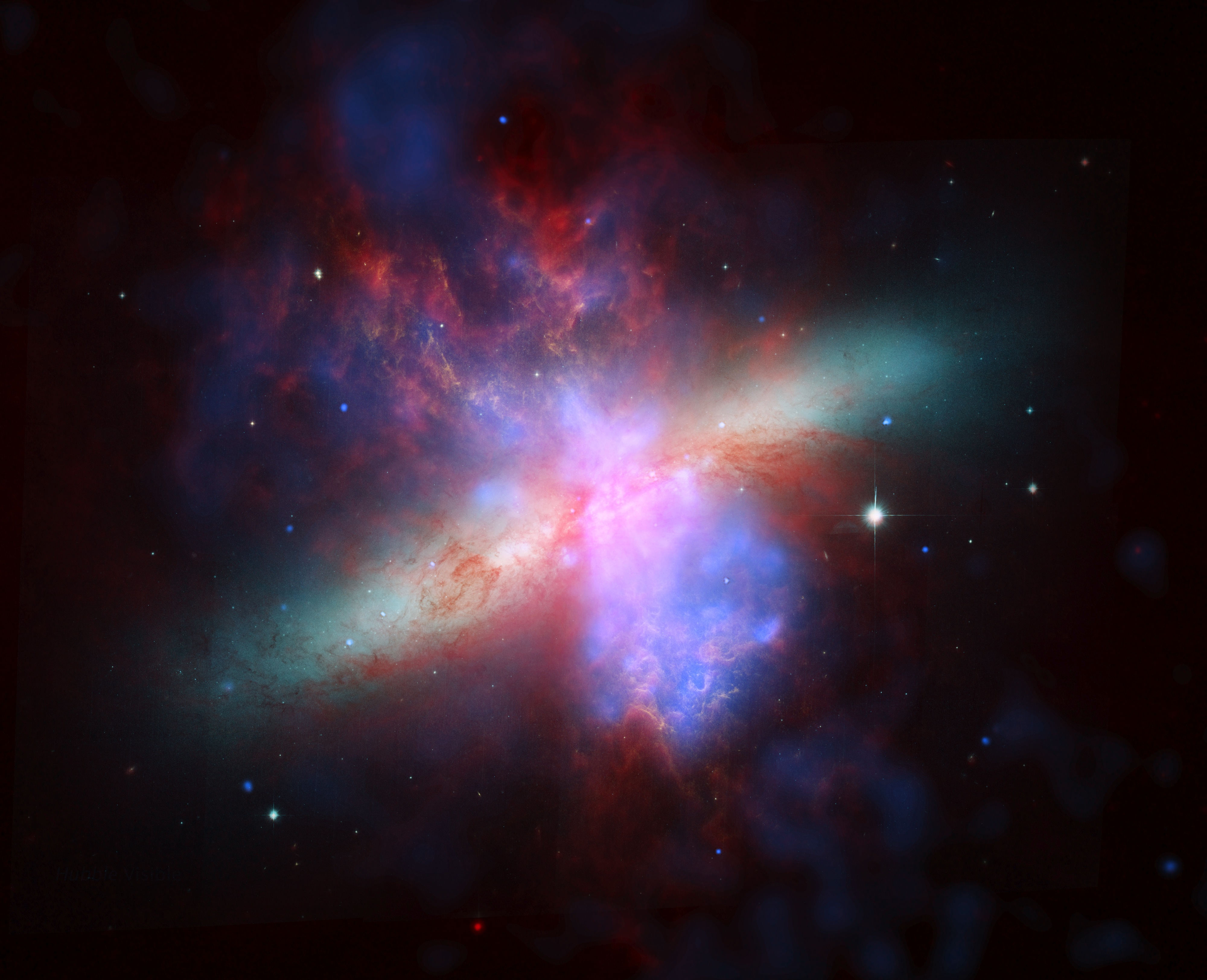 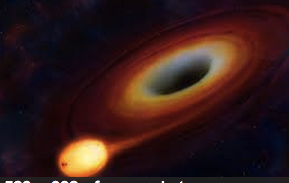 The black hole is a completely collapsed object. It is mass without matter. The Cheshire cat in Alice in Wonderland faded away leaving behind only its grin. A star that collapses to make a black hole fades away. There remains behind only gravitational attraction, the attraction of disembodied mass.John Wheeler 1981
Discovering black holes
Predictions
Black holes in astronomy
Observing black holes at last
Searching for monster black holes
Quasars
The amazing force of gravity
Compress sun into a sphere  4 miles in diameter
Gravity on surface is strong, mass collapses to a point 
Event horizon is the ghost of the surface
Even light cannot escape

Further away, its just gravity falling off as 1/r2
Space-time moves matter, matter curves space-time
If a black hole is disturbed or collides, it vibrates
Produces ripples in space-time: gravitational waves
Energy is carried away, orbiting black holes merge
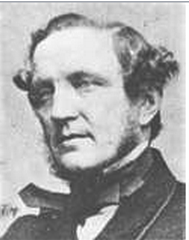 PREDICTION
If the semi-diameter of a sphere of the same density as the Sun were to exceed that of the Sun in the proportion of 500 to 1, a body falling from an infinite height towards it would have acquired at its surface greater velocity than that of light, and consequently supposing light to be attracted by the same force in proportion to its vis inertiae, with other bodies, all light emitted from such a body would be made to return towards it by its own proper gravity.

John Michell 1783
 Professor of Geology at Cambridge, then a  Yorkshire  vicar

Invented artificial magnets &  father of seismology &
“Cavendish” torsion balance for measuring mass of Earth

Proposed  black holes “dark stars” and how to measure 
their mass in a binary system
John Michell  1724-1793
½ v2 =GM/r
v <  speed of light c
Escape velocity from star  satisfies
If a star is too compact, light cannot escape!
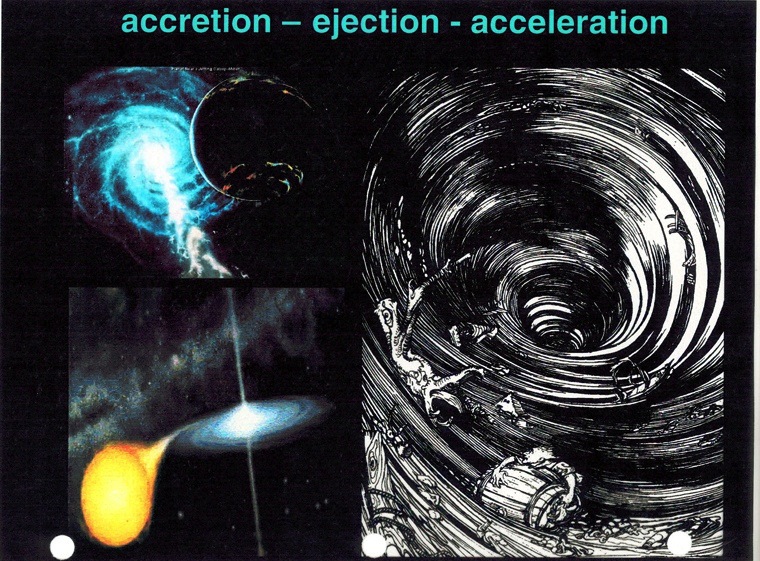 The critical size is r=2GM/c2
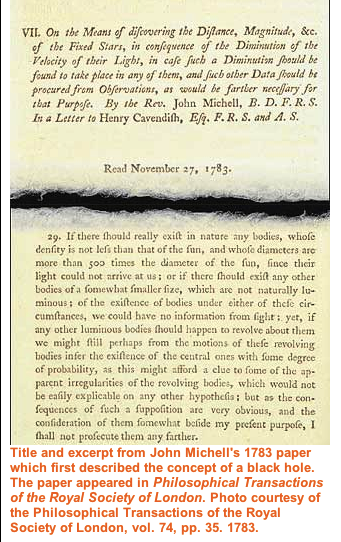 v
Karl Schwarzschild 1873-1916
A year before he died on  the Russian front, 
he  read:  Einstein 1915: “Gravity curves space”
and calculated the horizon size of a black hole
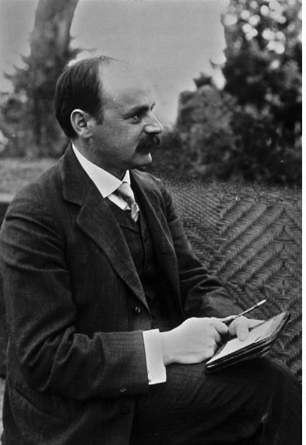 Schwarzchild radius r=2GM/c2
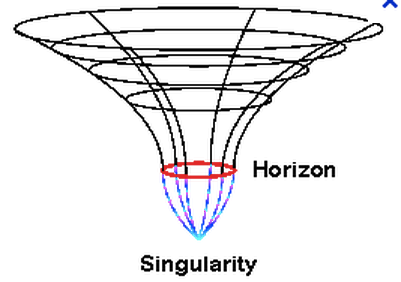 Georg von Soldner 1776-1833
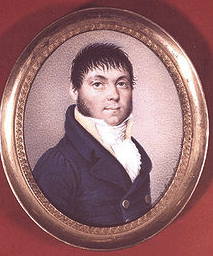 In 1804 he predicted  deflection  0.84” by sun.
Used Newton’s theory: light consists of particles.


We now know it’s a wave! But  thanks to Einstein: quantum of light E=mc2.
q=2Gm/rc2
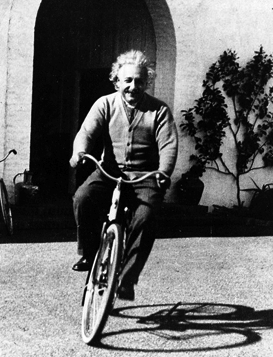 Albert Einstein 1879-1955
In 1911 used special relativity  (time dilation) to confirm Newtonian deflection, without citingSoldner!

In 1916 used general relativity to get the correct result of 4GM/rc2  (time dilation + space curvature)
Arthur Eddington 1882-1946
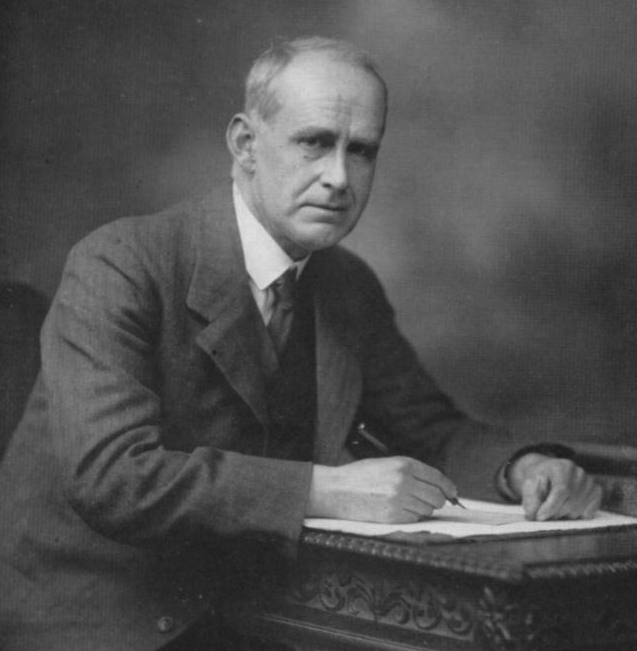 imagine a physicist calculating
on a cloud-bound planet  and ending with the 
dramatic conclusion, "What 'happens' is the stars."
In 1913, Einstein wrote to many astronomers
 urging them tosearch for his predicted shift of 0.87”
In 1916, he changed his mind: 0.87” was the newtonian
prediction, his was double this!
Eddington avoided conscription as a conscientious objector by agreeing to lead an expedition to Principe, West Africa in 1919  to measure the deflection of light during a total eclipse. Another expedition went to Sobral, Brazil.
The results: 
Einstein’s prediction: 1.74”, Newton’s theory: 0.87”
Sobral: 1.98+-0.16”; Principe: 1.61+-0.40”
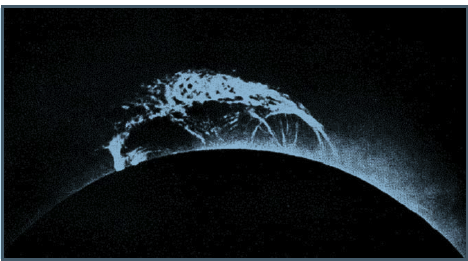 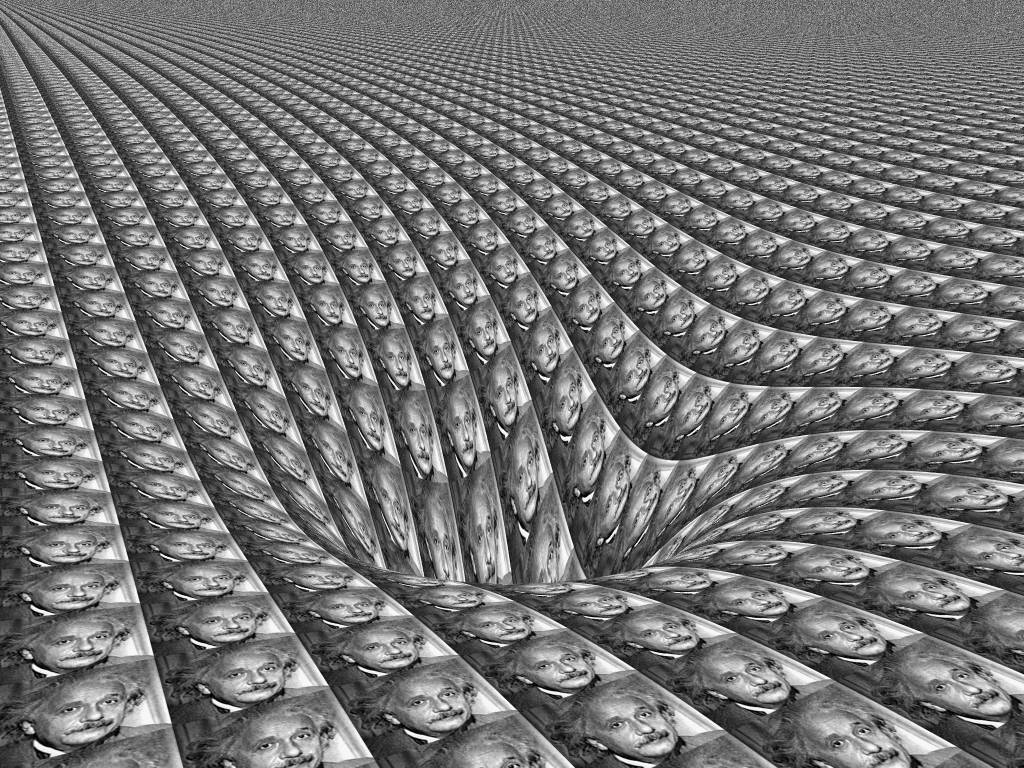 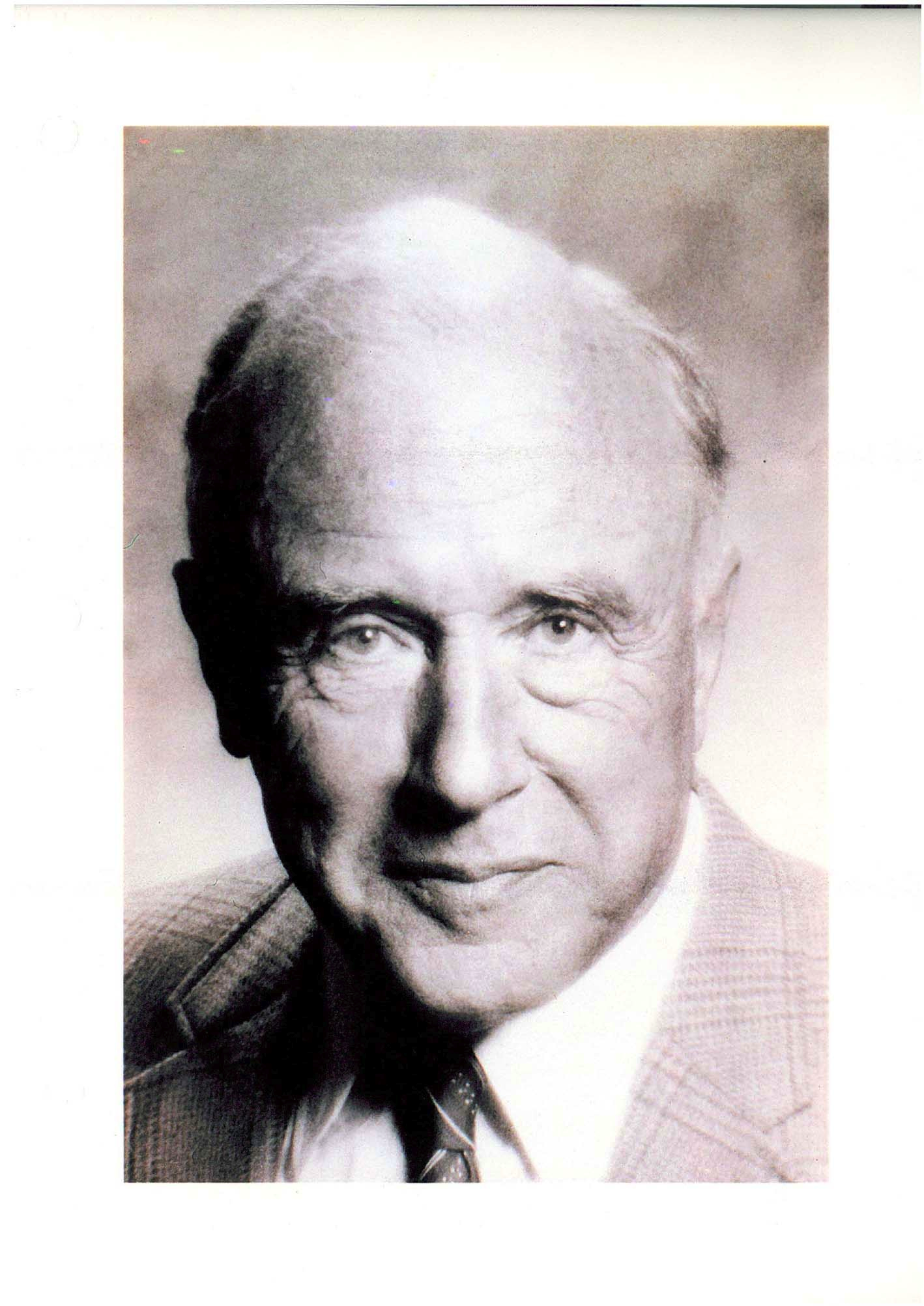 John Archibald Wheeler
1911-2008
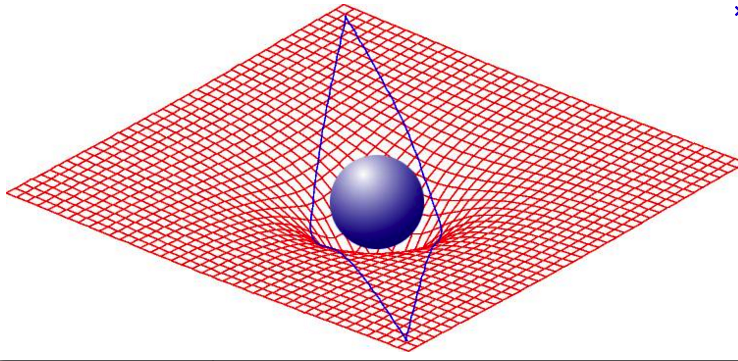 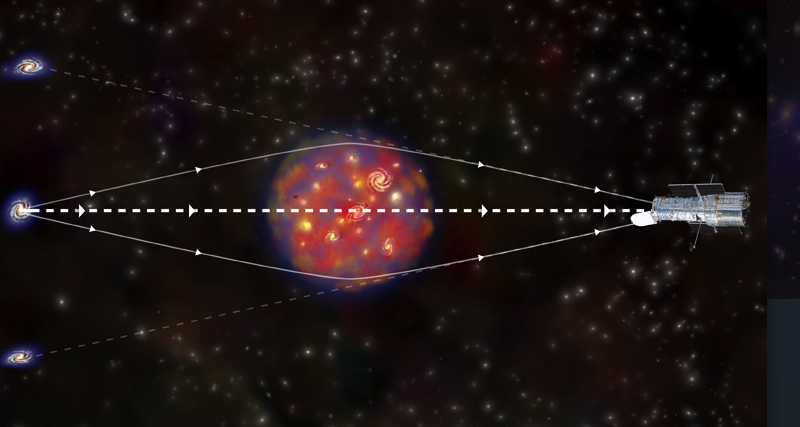 According to Einstein, matter curves space, and space moves matter
Gravitational lensing predicted by Einstein in 1916
Gravitational lens observed!
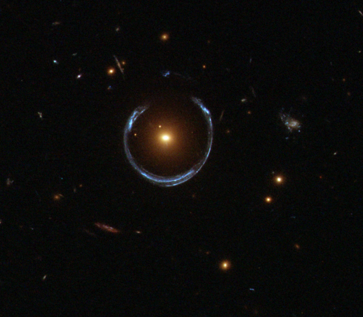 two types of astrophysical black holes
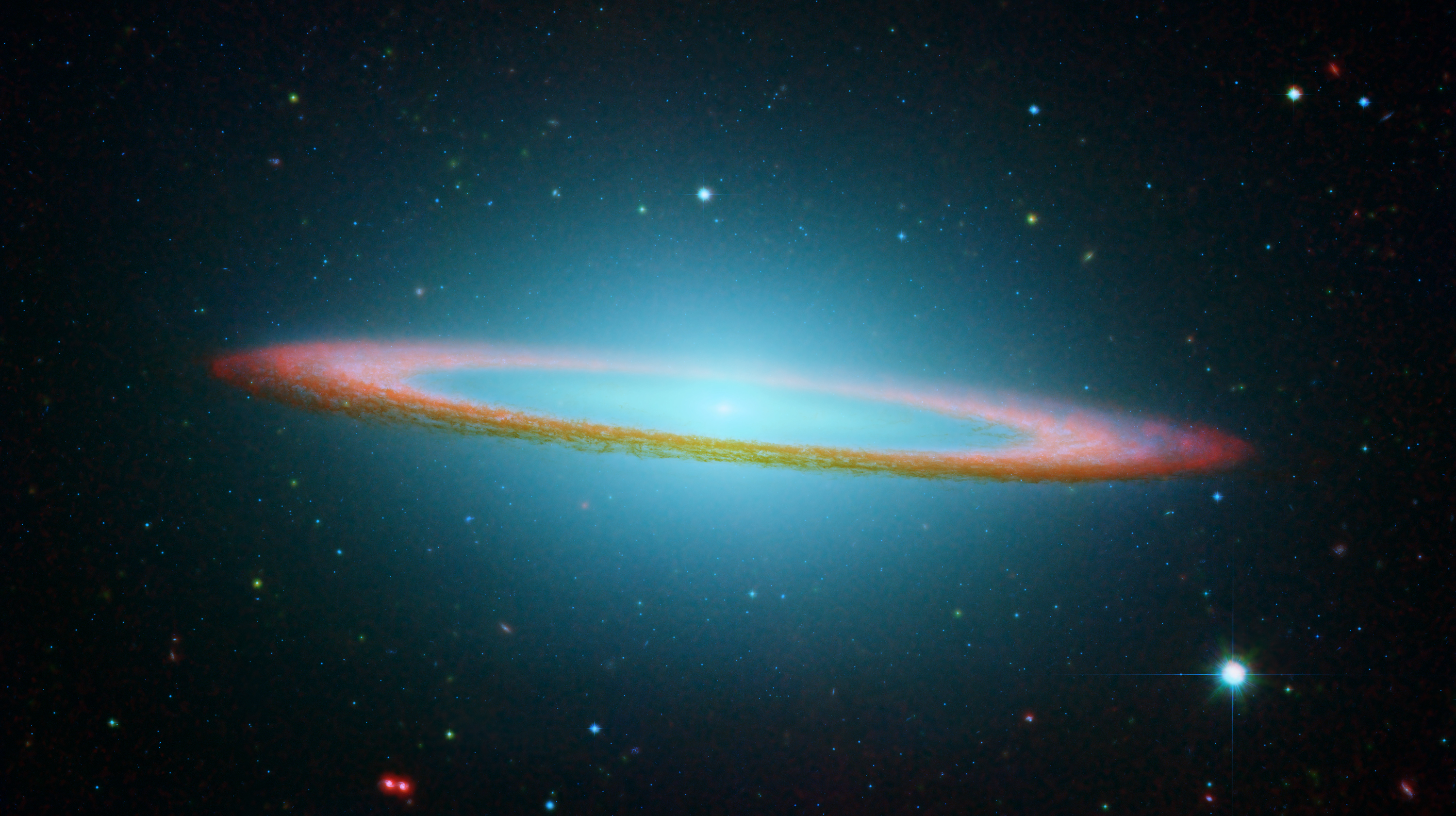 stellar
Tens  of solar masses
supermassive
Millions of solar masses
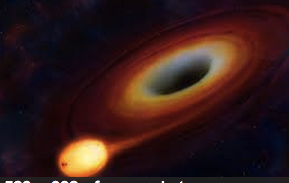 These stars will form black holes
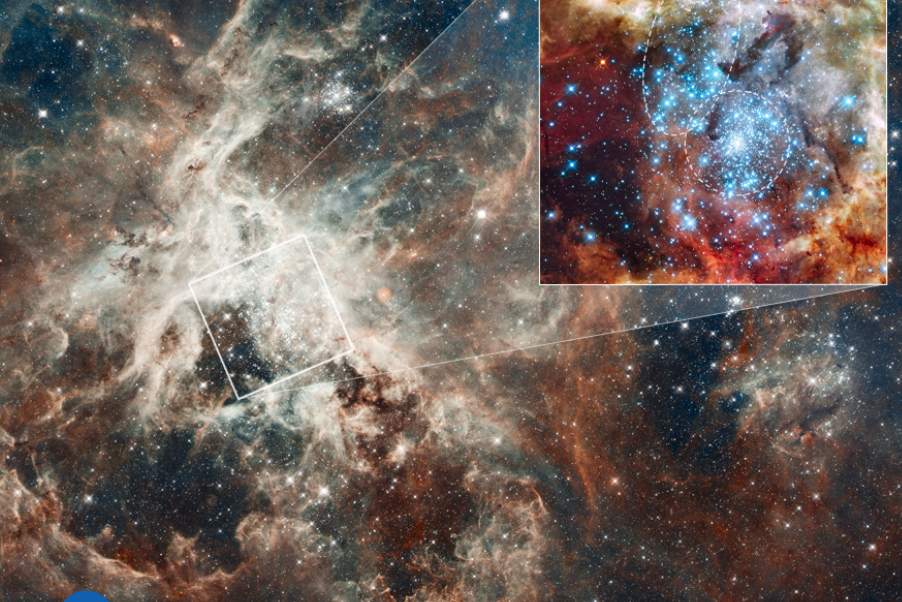 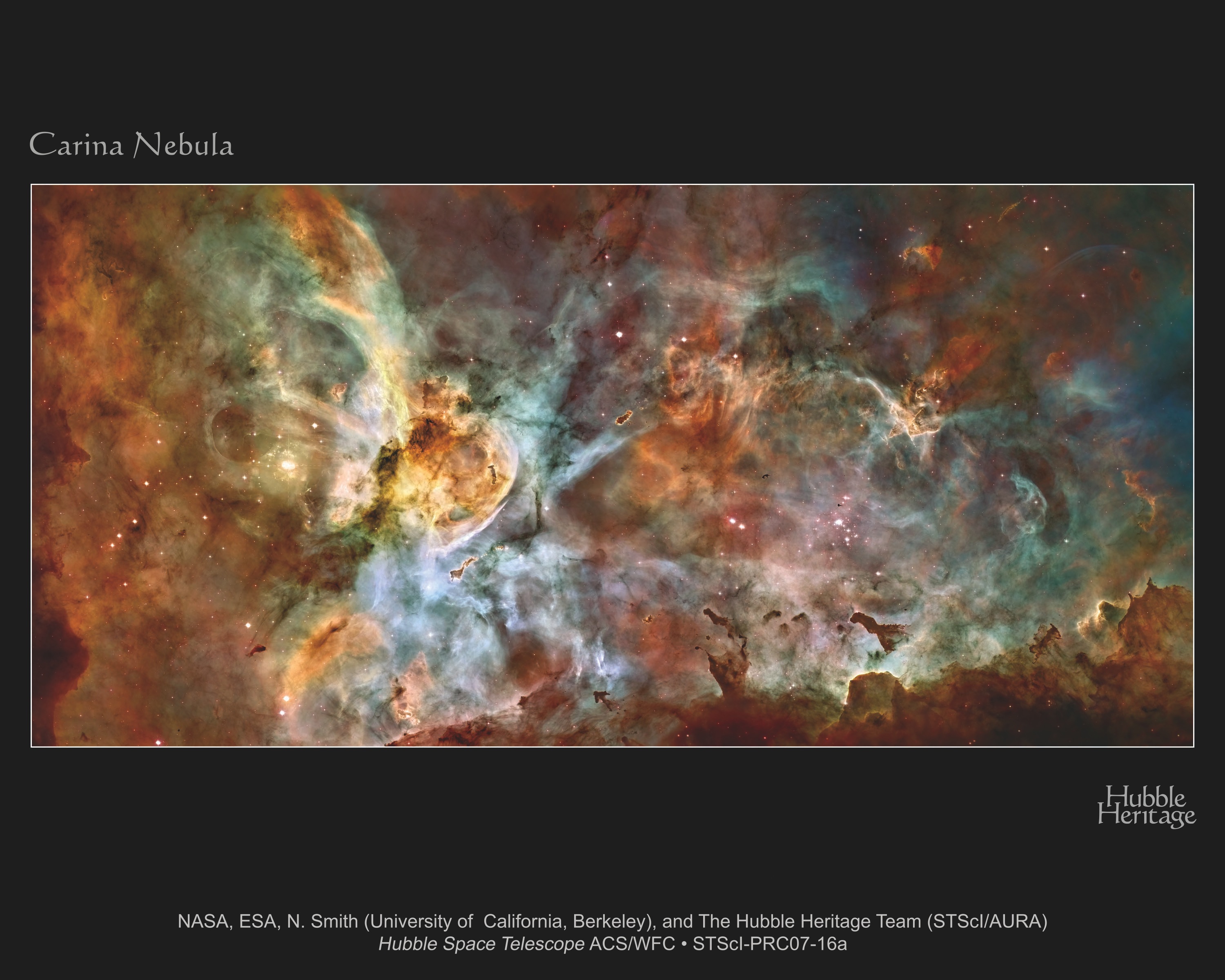 30 Doradus
Eta carina
En route to a black hole
X-ray binary stars
Calcada 2015
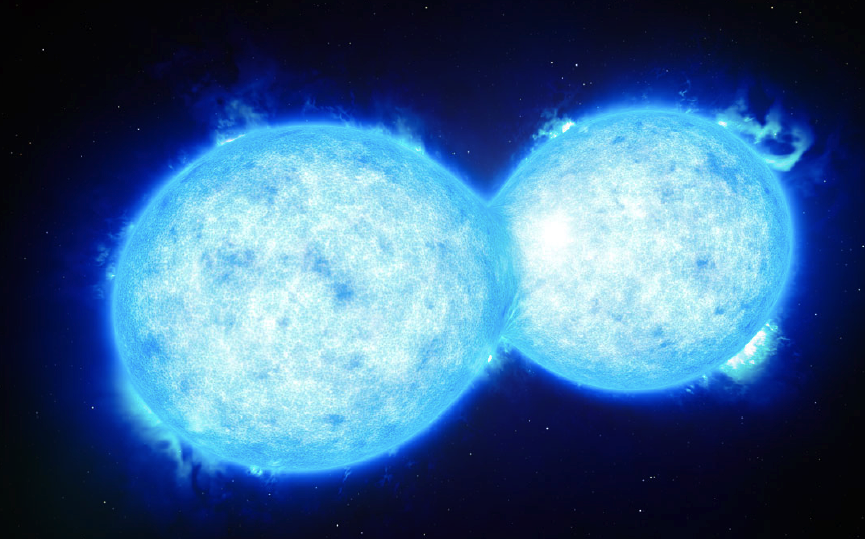 Contact binary stars
Almeida 2015
Feeding the black hole
Observe as a luminous x-ray source
Ruiz 2014
Observing black holes in Hanford, Washington
and in Louisiana
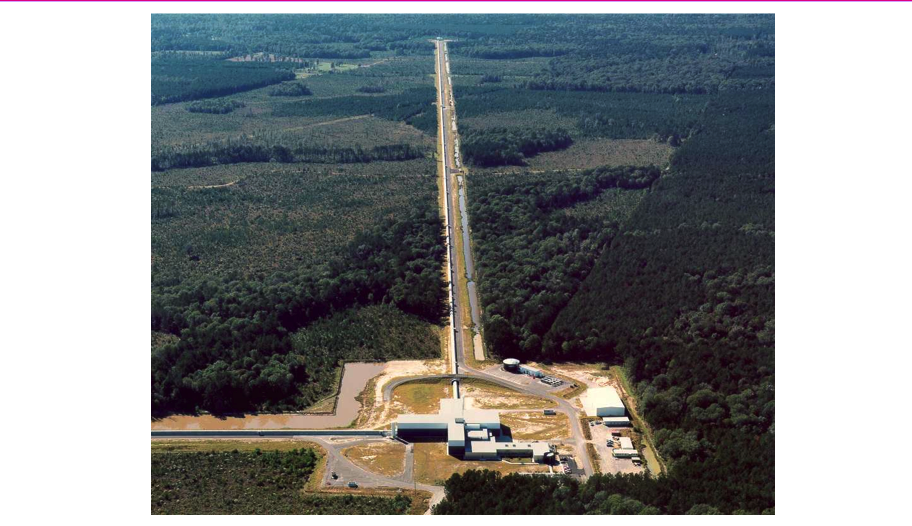 How an interferometer works
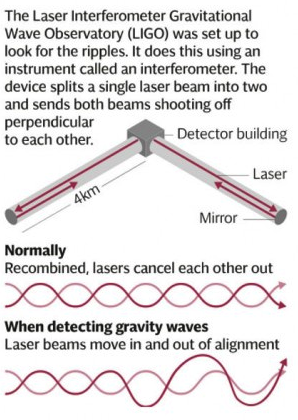 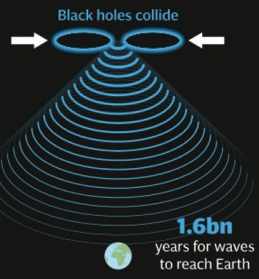 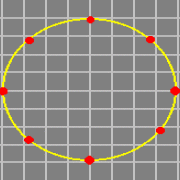 Observing black holes, at last!
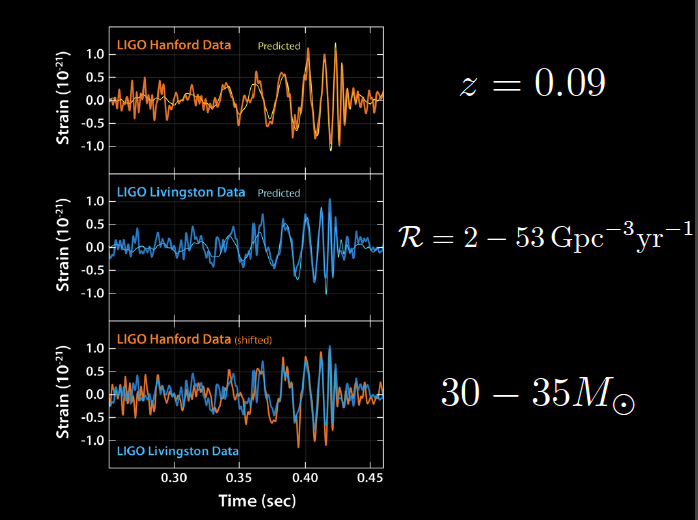 Distance
Rate
Mass
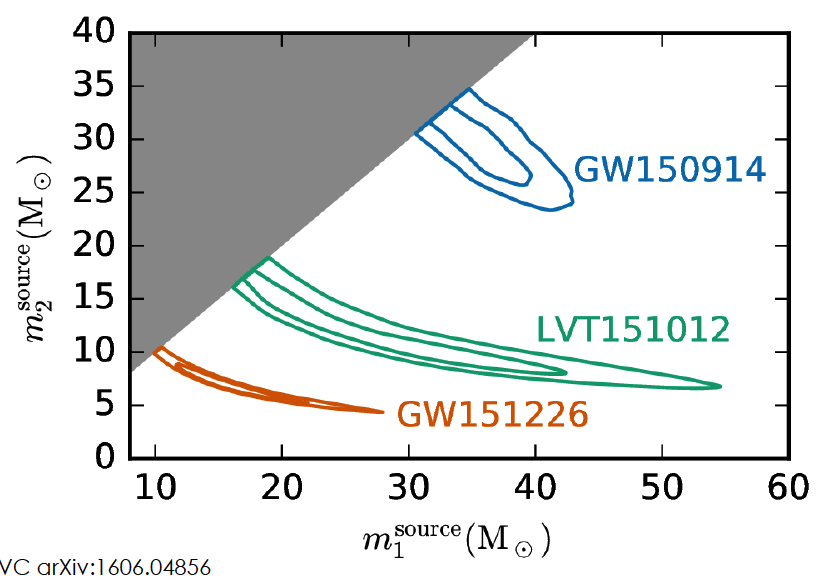 Orbits of stars tell us black hole mass
Centre of our galaxy
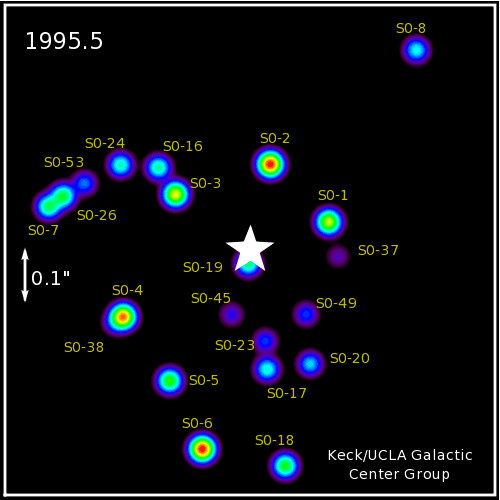 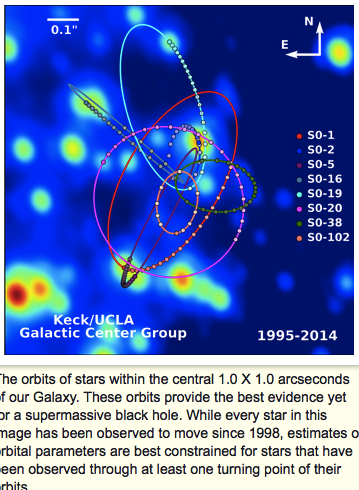 Supermassive black holeslurk in the centers of galaxies
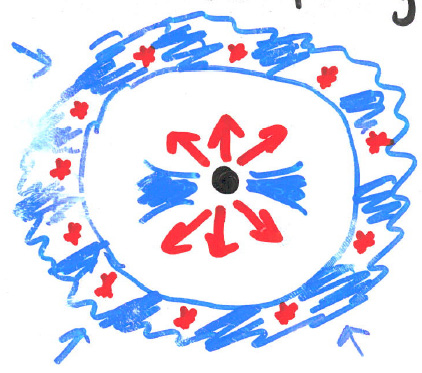 Gabor & Bourneaud 2014
The Milky way, in gamma rays
A giant explosion occurred 10 million years ago in our galactic center
Winding up magnetic fields is explosive
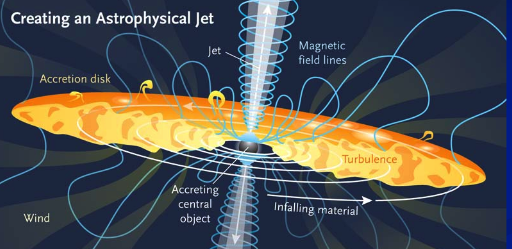 McKinney 2010
Gaibler 2013
radio galaxy Hercules  A
Black holes are likely to be kicked out
They could be lurking nearby!
Moore 2016
Gravitational waves, the only way to see a supermassive black hole
It takes a millisecond for stellar mass black holes to merge..
Need a kilometer scale laser  base line

For a million solar mass BH its 1000 seconds
Need a million kilometer baseline

Only in space
eLISA  launch in   2034
Far away from the black hole
Near the black hole
Generated by Alain Riazelou for the film INTERSTELLAR
and what may lie inside the black hole
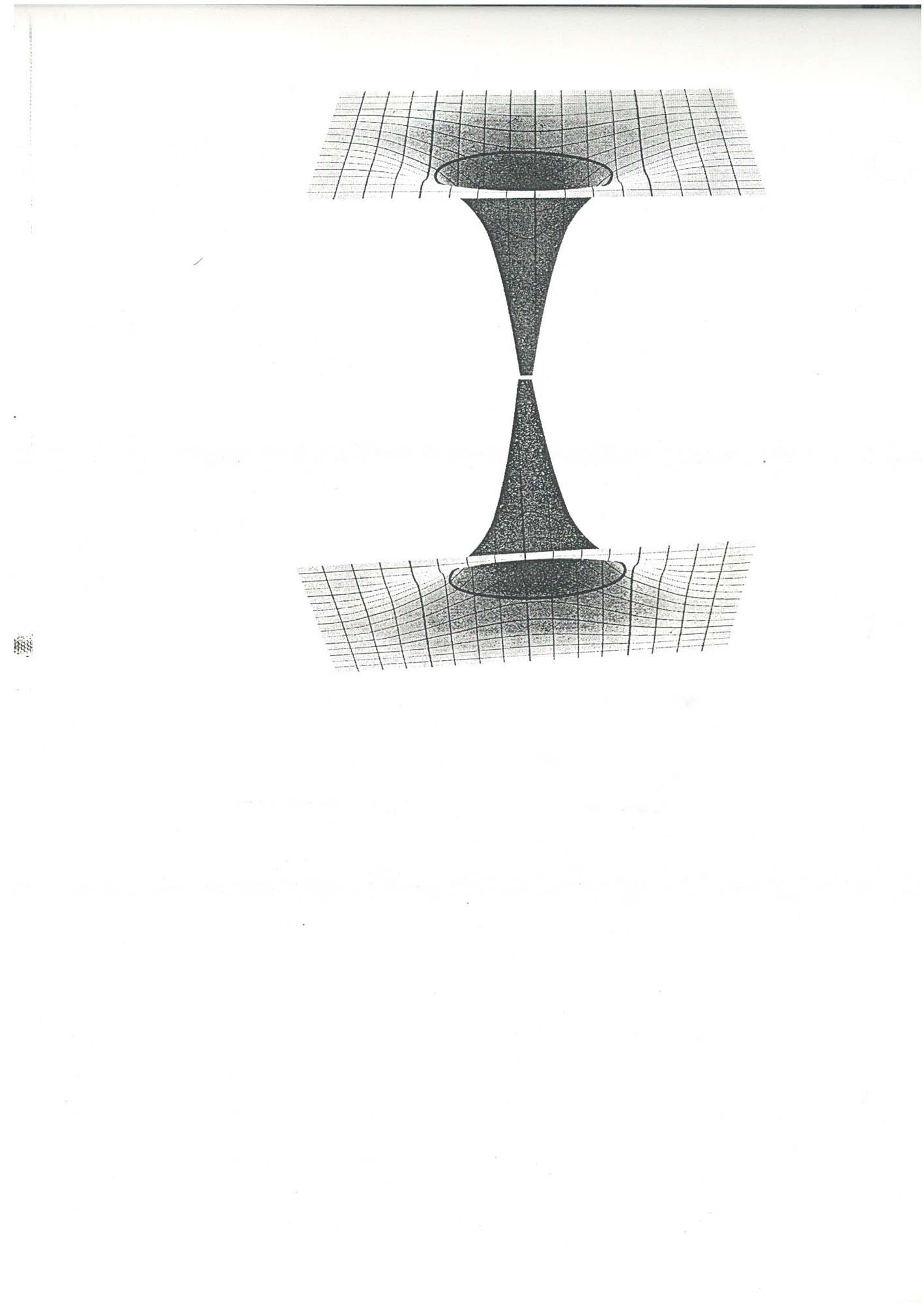 black hole
A wormhole
Tunneling through 
space and time
wormhole
MULTIVERSE
We live on an island surrounded by a sea of ignorance. As our island of knowledge grows, so does the shore of our ignorance
John Wheeler  1992